ARCHITEKTUR
Referate:Kölner Dom, St. Kolumba, St Alban,Groß St Martin, St. Gereon, Zitadelle Jülich, St. Pantaleon, Brückenkopfpark, Propstei, Das MGJ
Neubau einer zerstörten Stadt aus Pappe und Papier. Gruppenarbeit: Suche eine Stadtplan einer vom Krieg zerstörten Stadt (Jülich nach dem Krieg). Plane auf Transparentpapier, wie Jülich moderner, atraktiver und ansprechender werden kann.Übertrage die Zeichnung auf einem großen  Pappkarton oder Stereoporplatte.Jede Schülerin gestaltet ein Teil von dieser Stadt. Die Summe aller Teile wird zu einer Stadt, die Absprach mit den Anderen muss stattfinden, so dass die Übergänge fließend sind.
BRÜCKENKOPFPARK	      EVANGELISCHE KIRCHE	ZITADELLE    	WALD	
BRÜCKE	           PROPSTEI	
FH	               MGJ
Kölner 
Dom
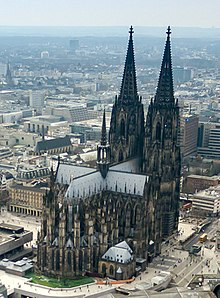 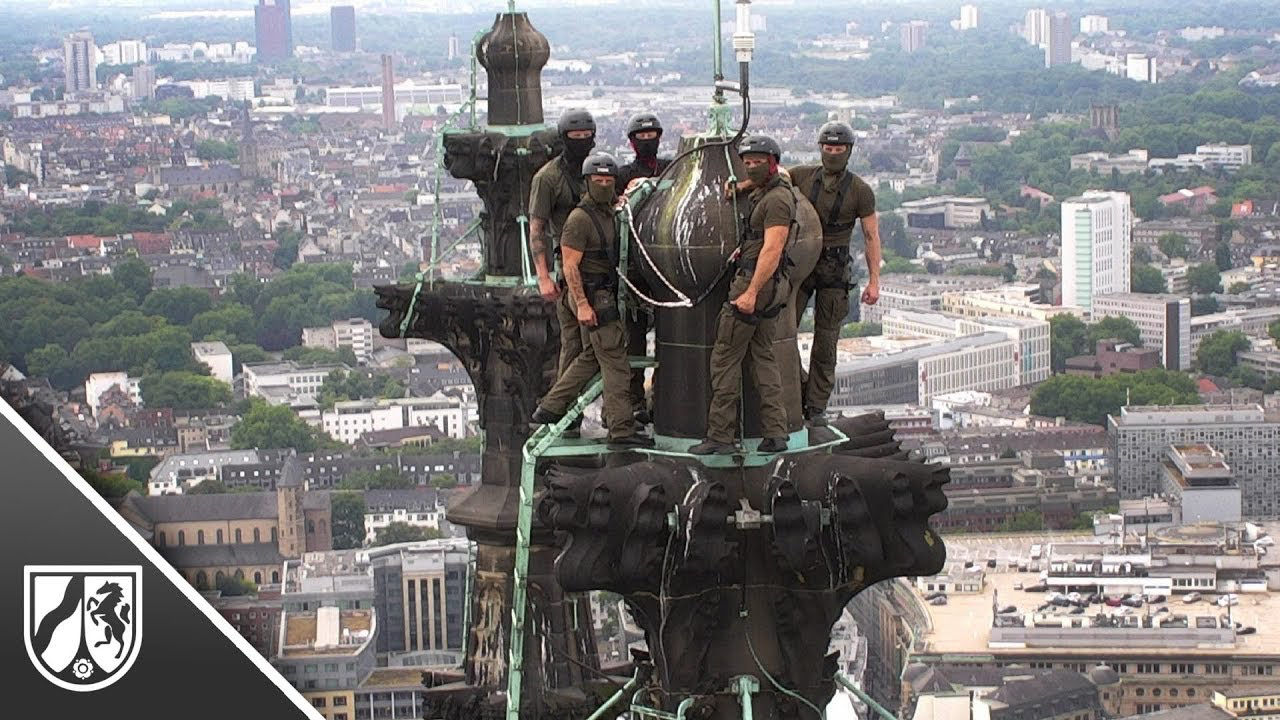 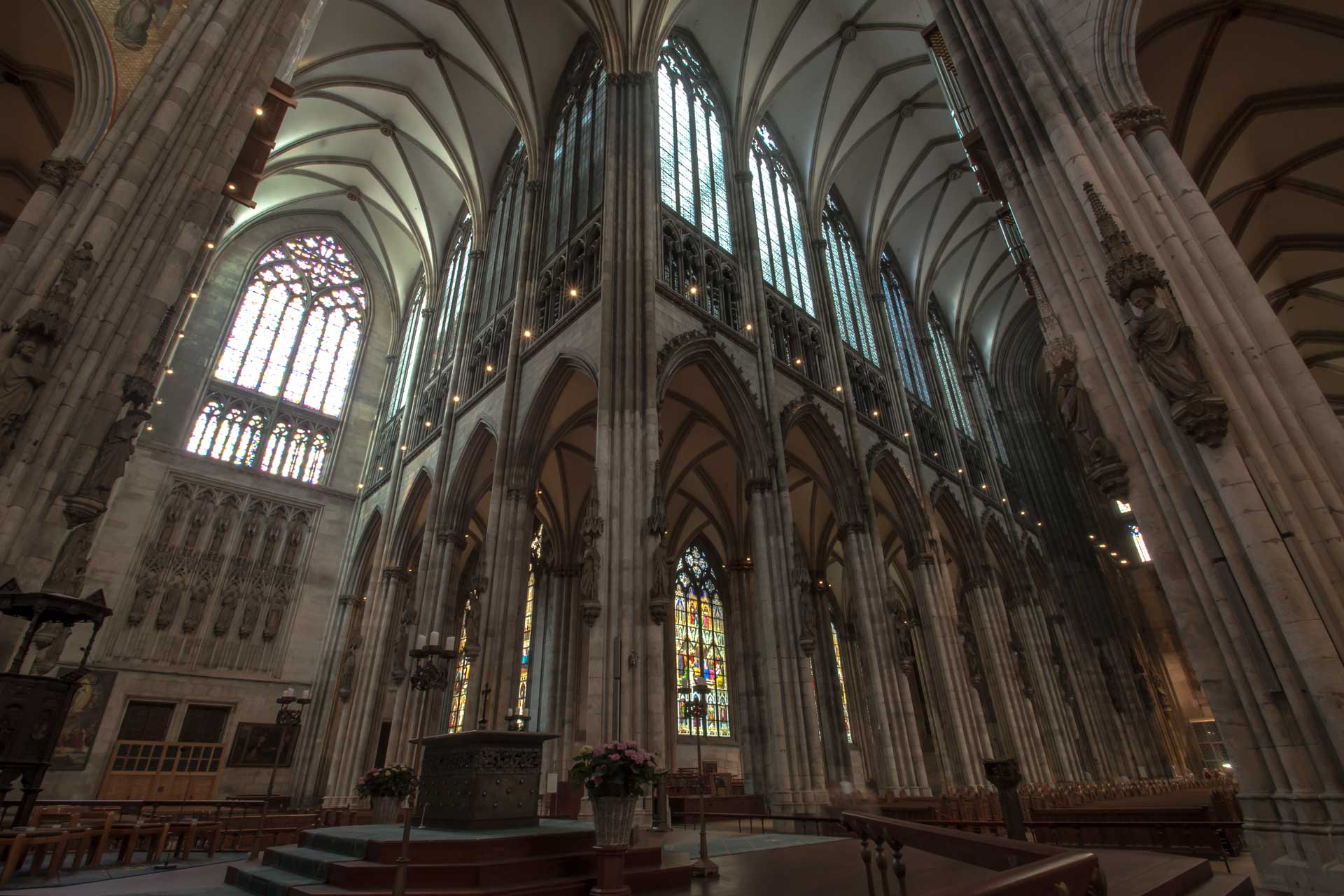 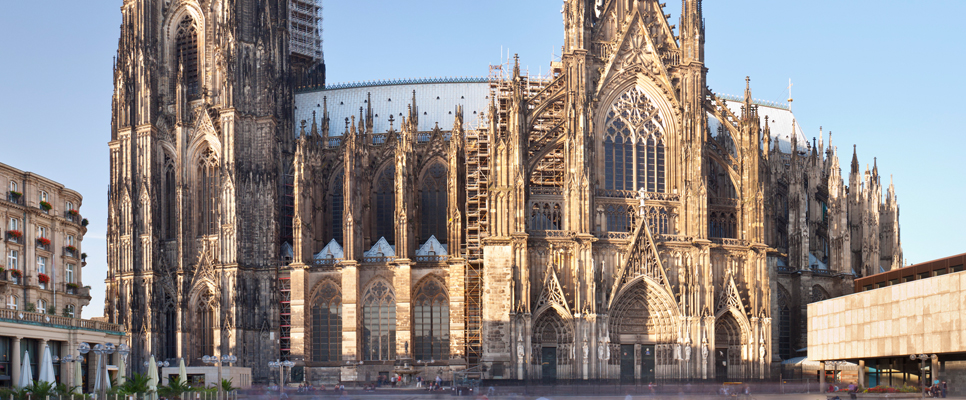 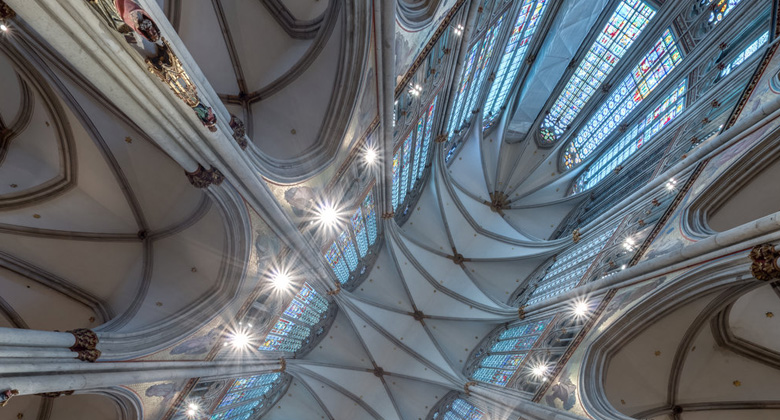 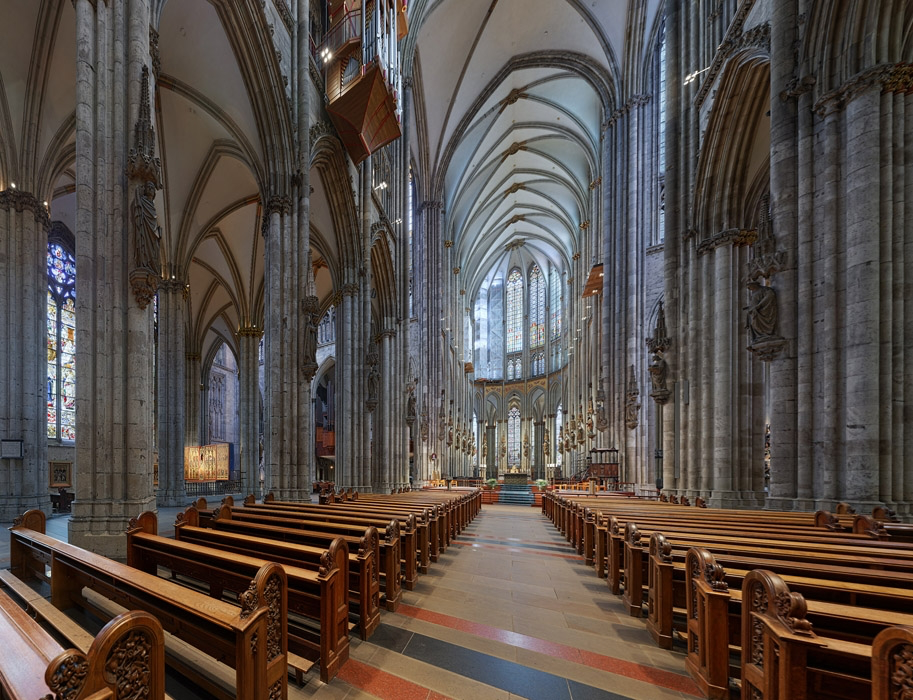 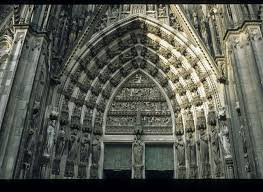 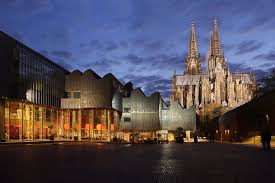 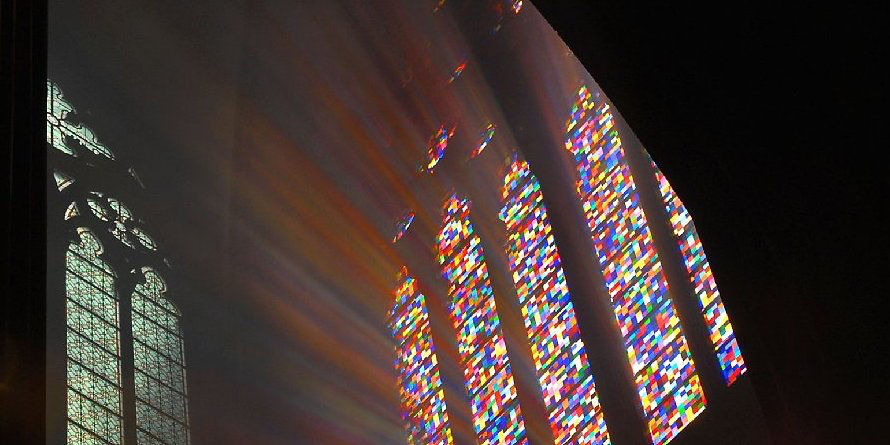 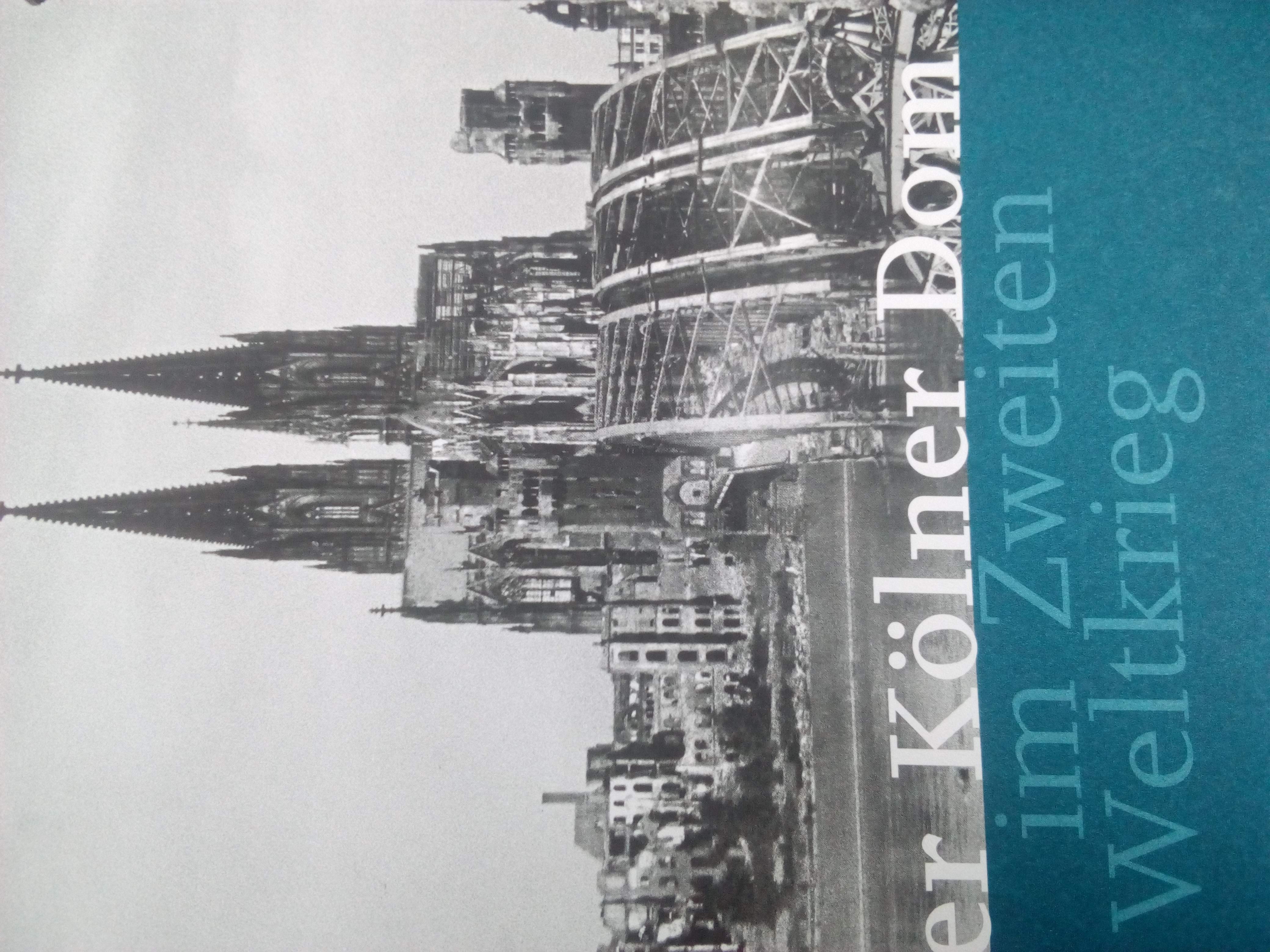 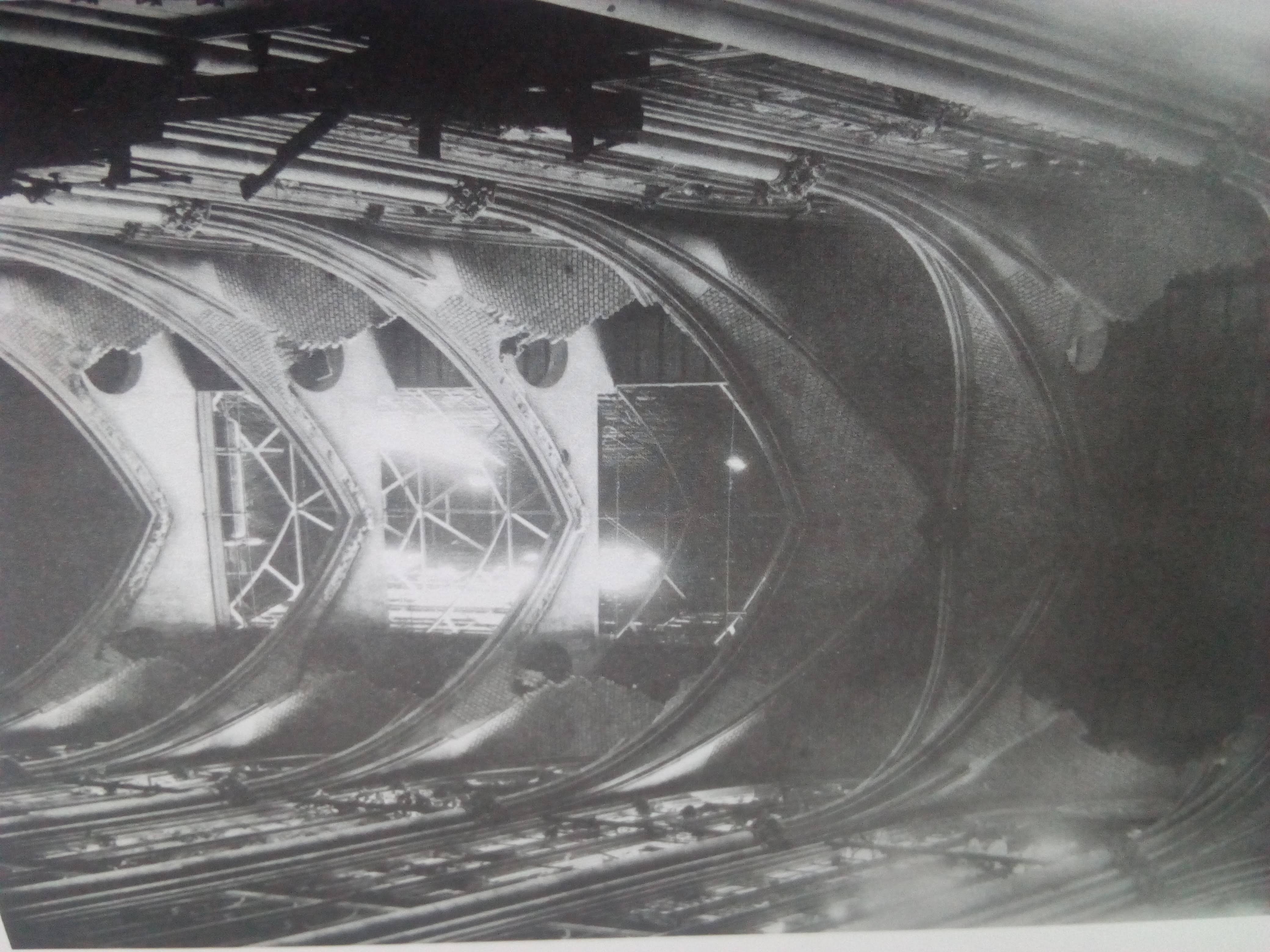 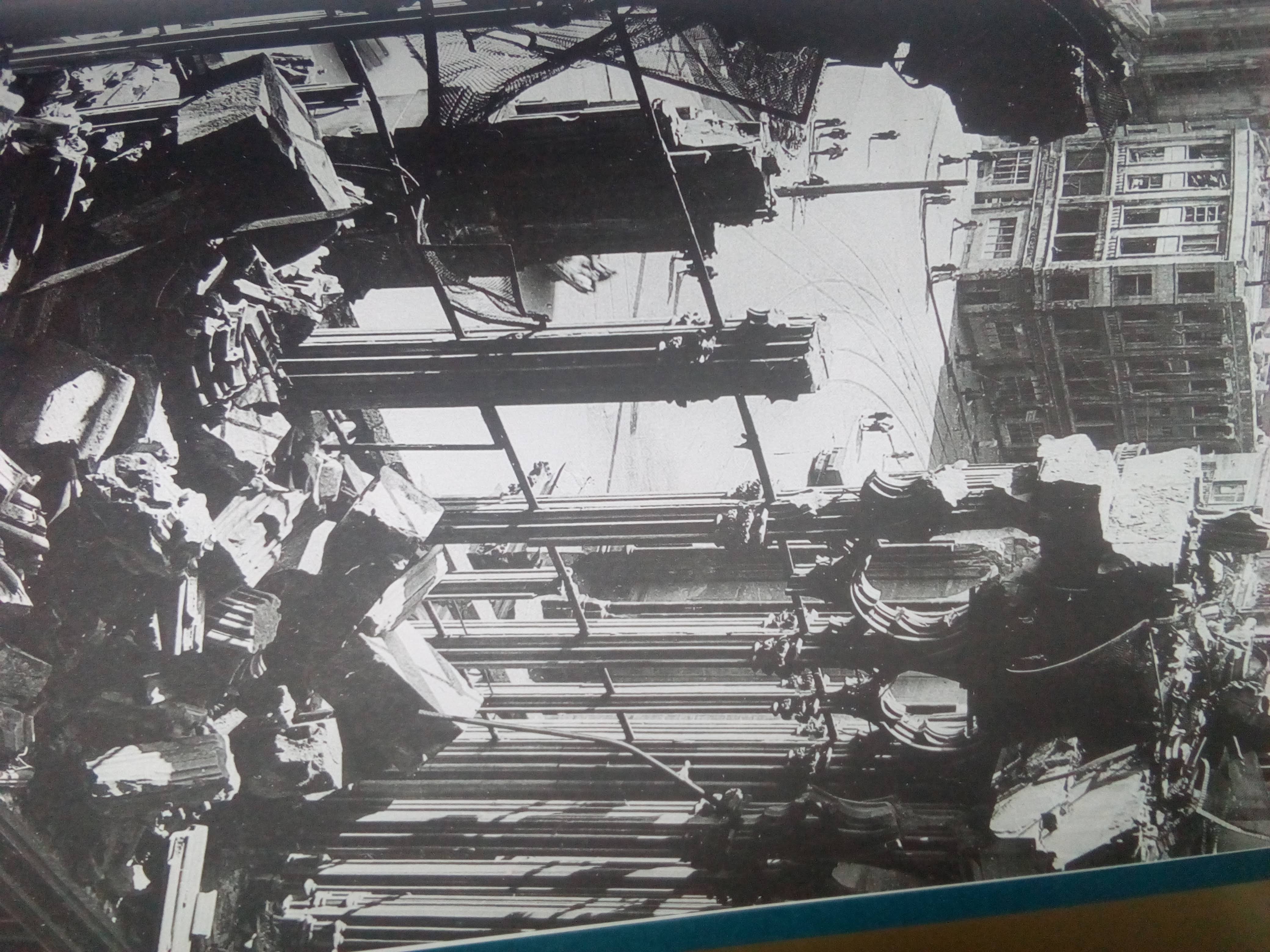 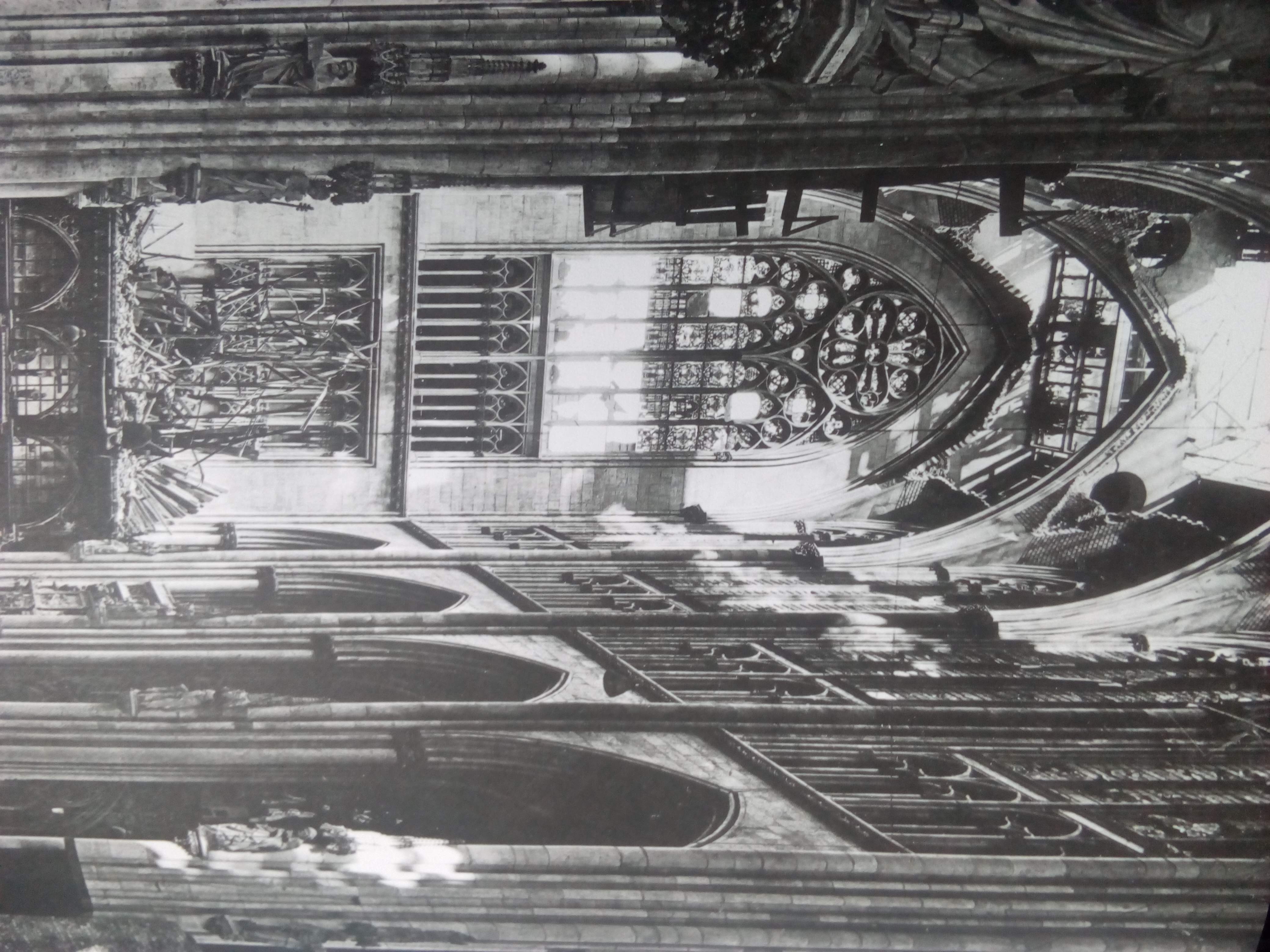 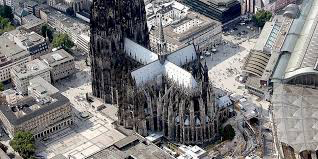 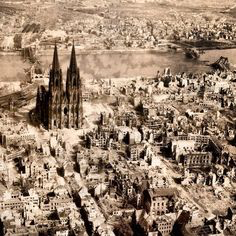 Sta. Kolumba
Köln
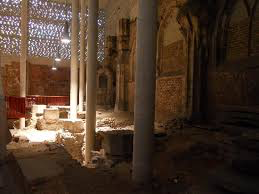 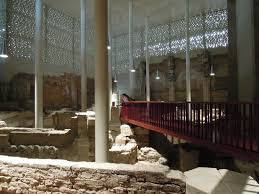 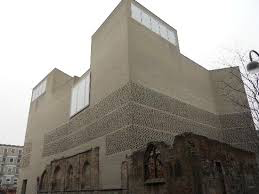 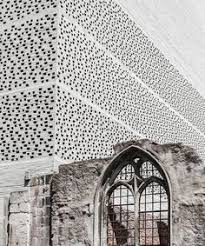 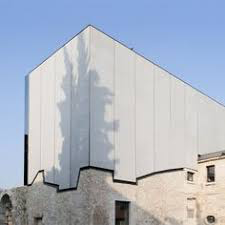 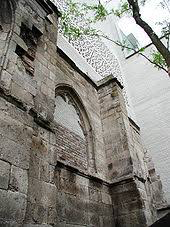 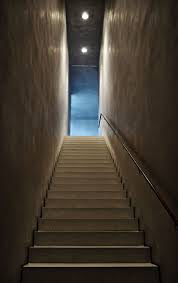 St. Alban
Köln
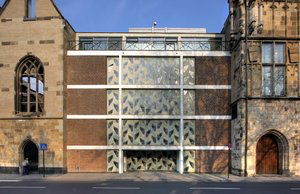 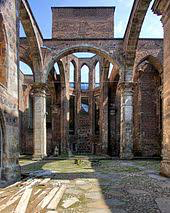 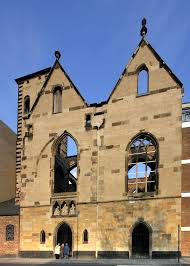 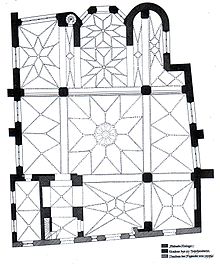 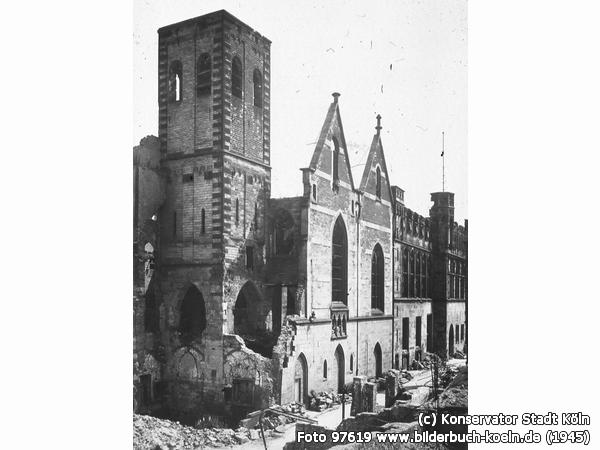 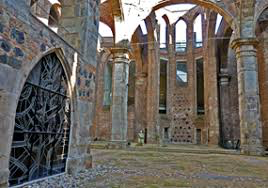 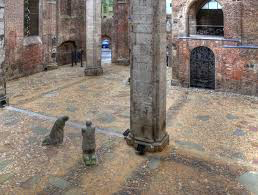 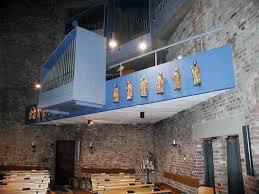 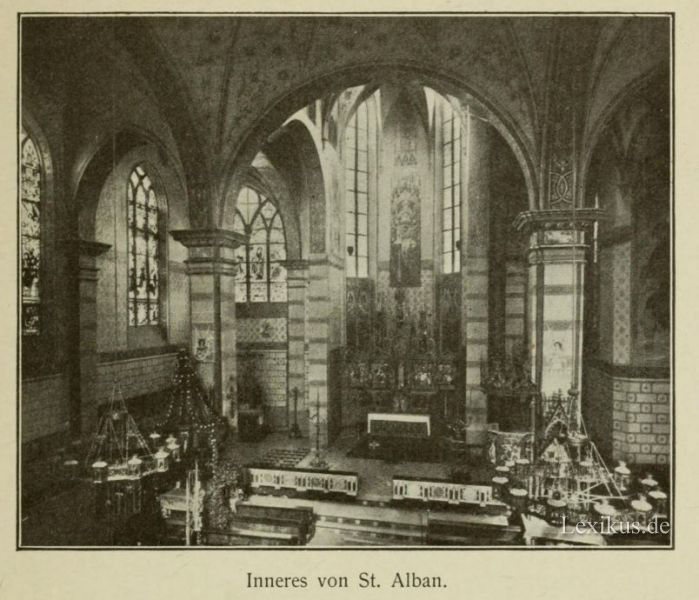 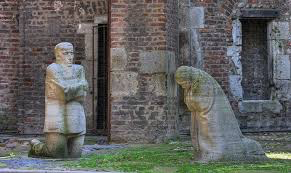 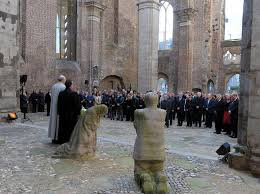 Groß
St Martin
Köln
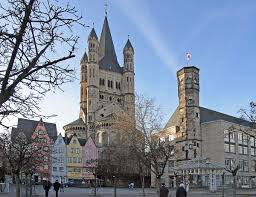 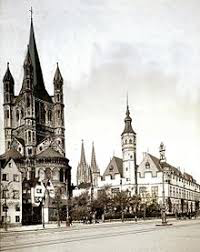 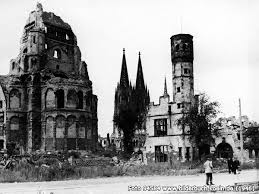 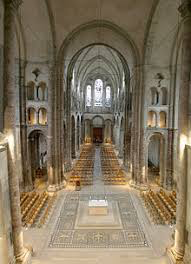 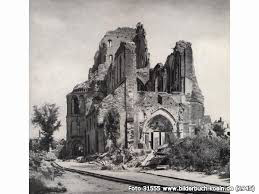 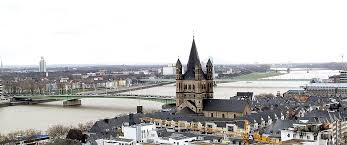 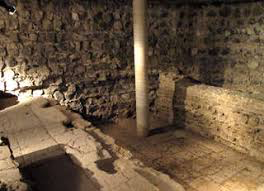 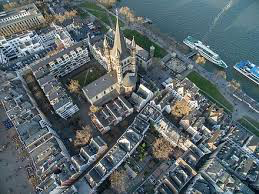 Maria in Kapitol
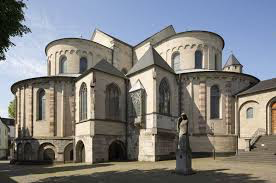 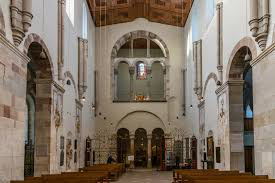 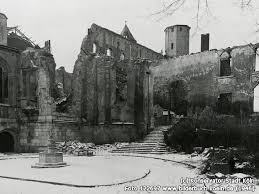 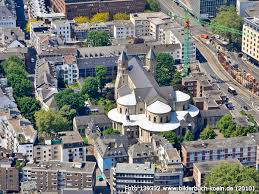 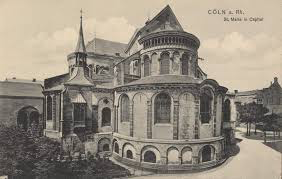 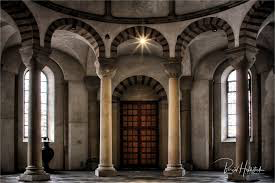 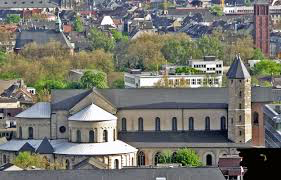 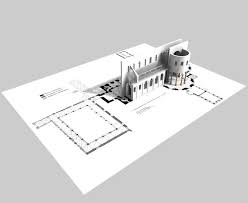 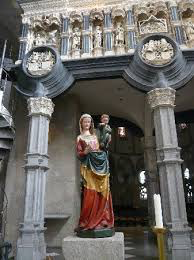 ZITADELLE 
JÜLICH
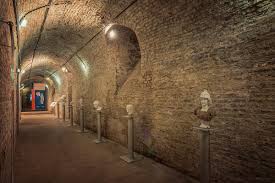 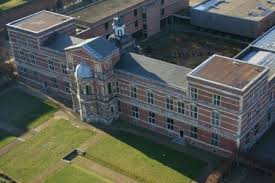 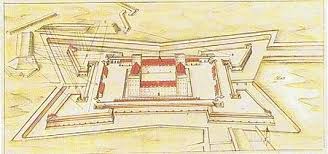 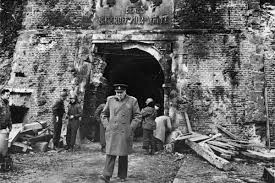 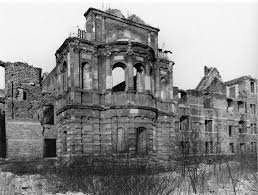